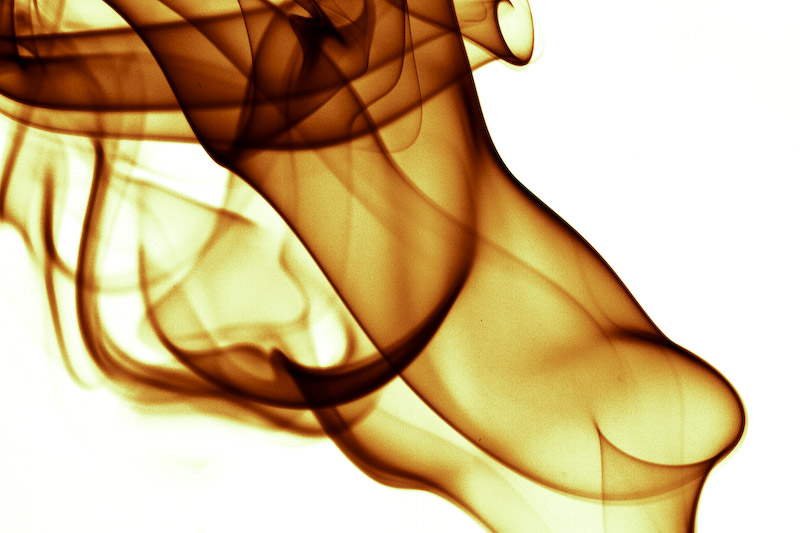 McLuhan Theory
Hot Media 
	     vs 
	        Cold Media
Victor Bernedo
intoxicating
			          loud
	bright	
		clear		fixed
overpowers
HOT
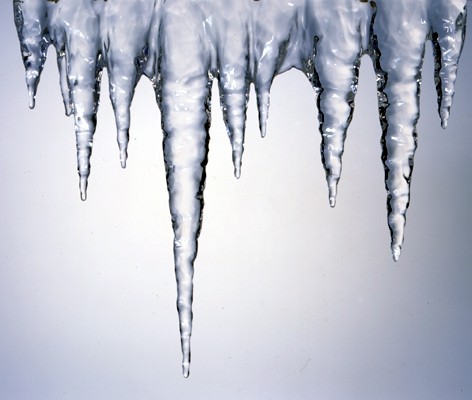 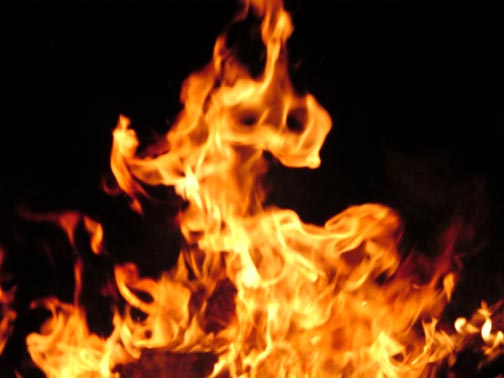 Wispy
Soft			shadowy	

     blurred		seductive
		changeable
COLD
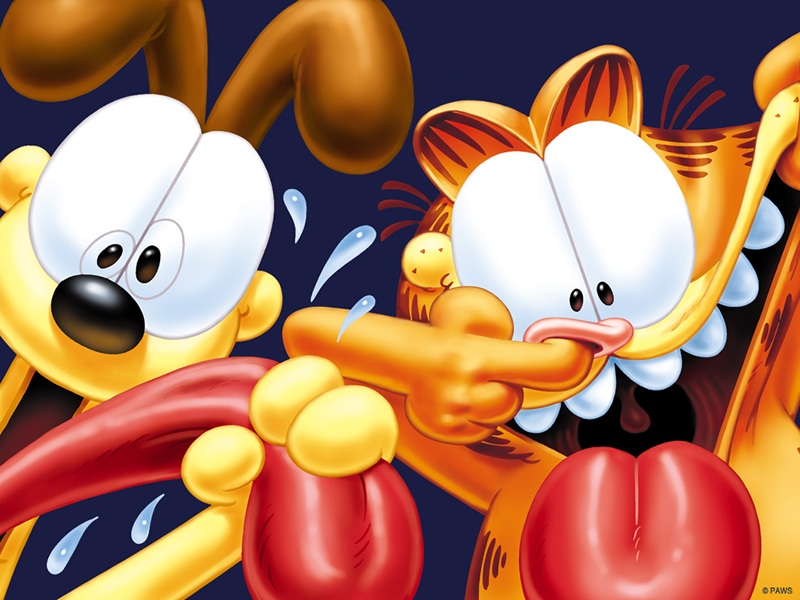 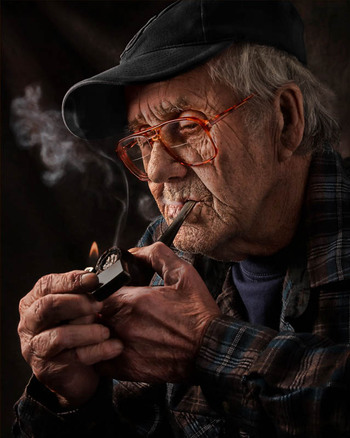 HOT
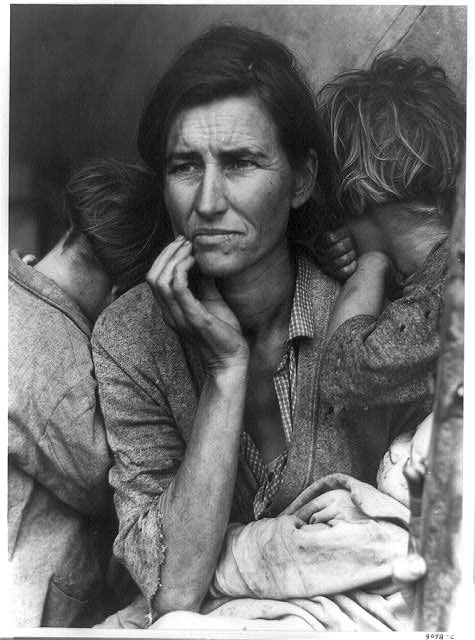 photography vs cartoons…
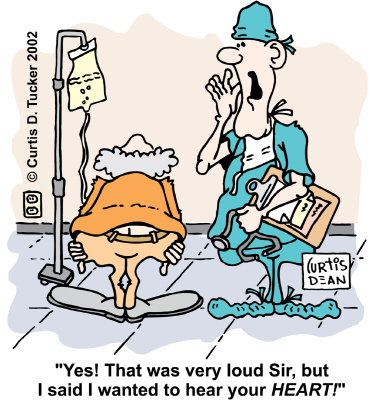 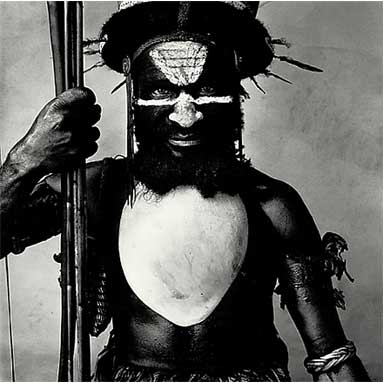 COLD
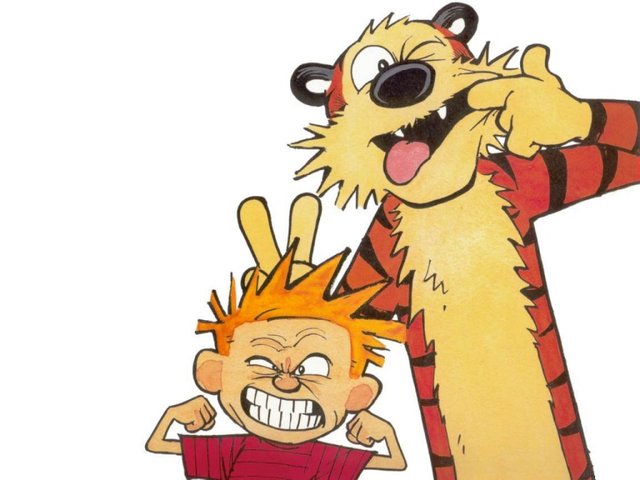 A		B
C	D		   E

		F	G
H	I
	     J          K
      L		M	N
  O      P	       Q
	R            S      T
U		V
	W    X        
Y			Z
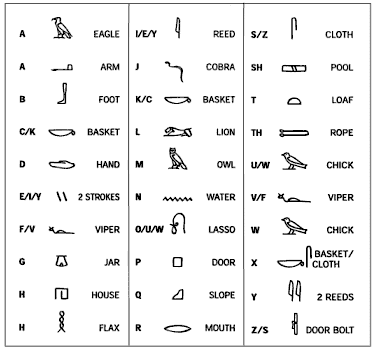 HOT
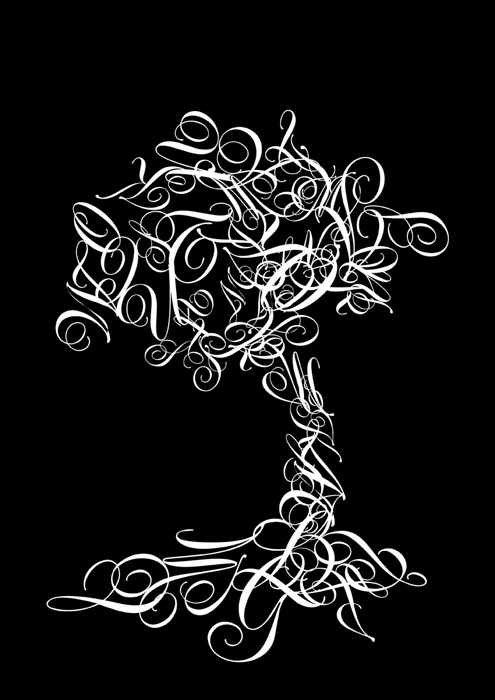 alphabets & typography
				vs hieroglyphics…
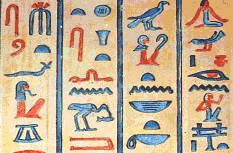 COLD
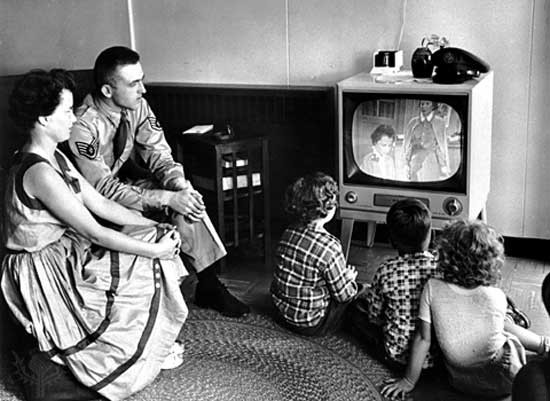 HOT
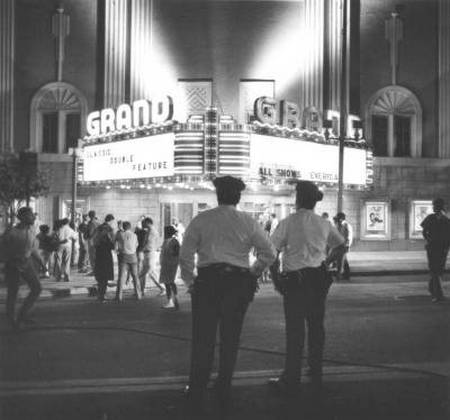 HOT: 
Entrance fees, prepared comfort, huge screens, dark, dramatic spaces
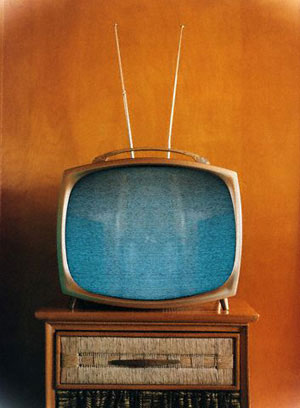 COLD
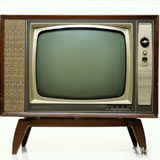 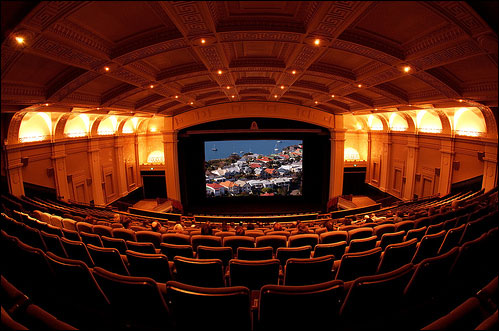 COLD: 
More intimate, less flashy, always available
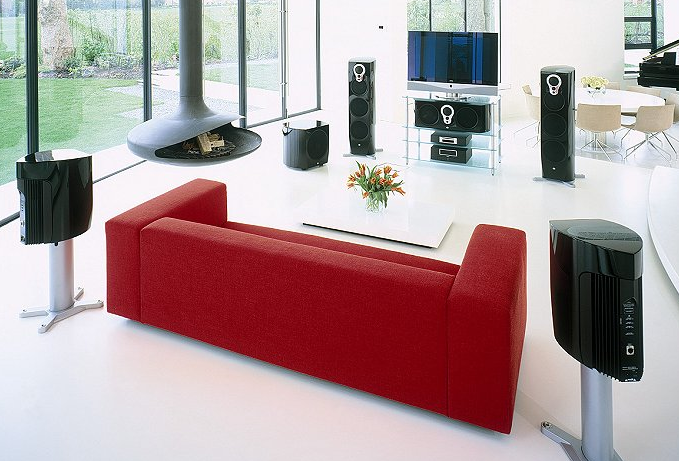 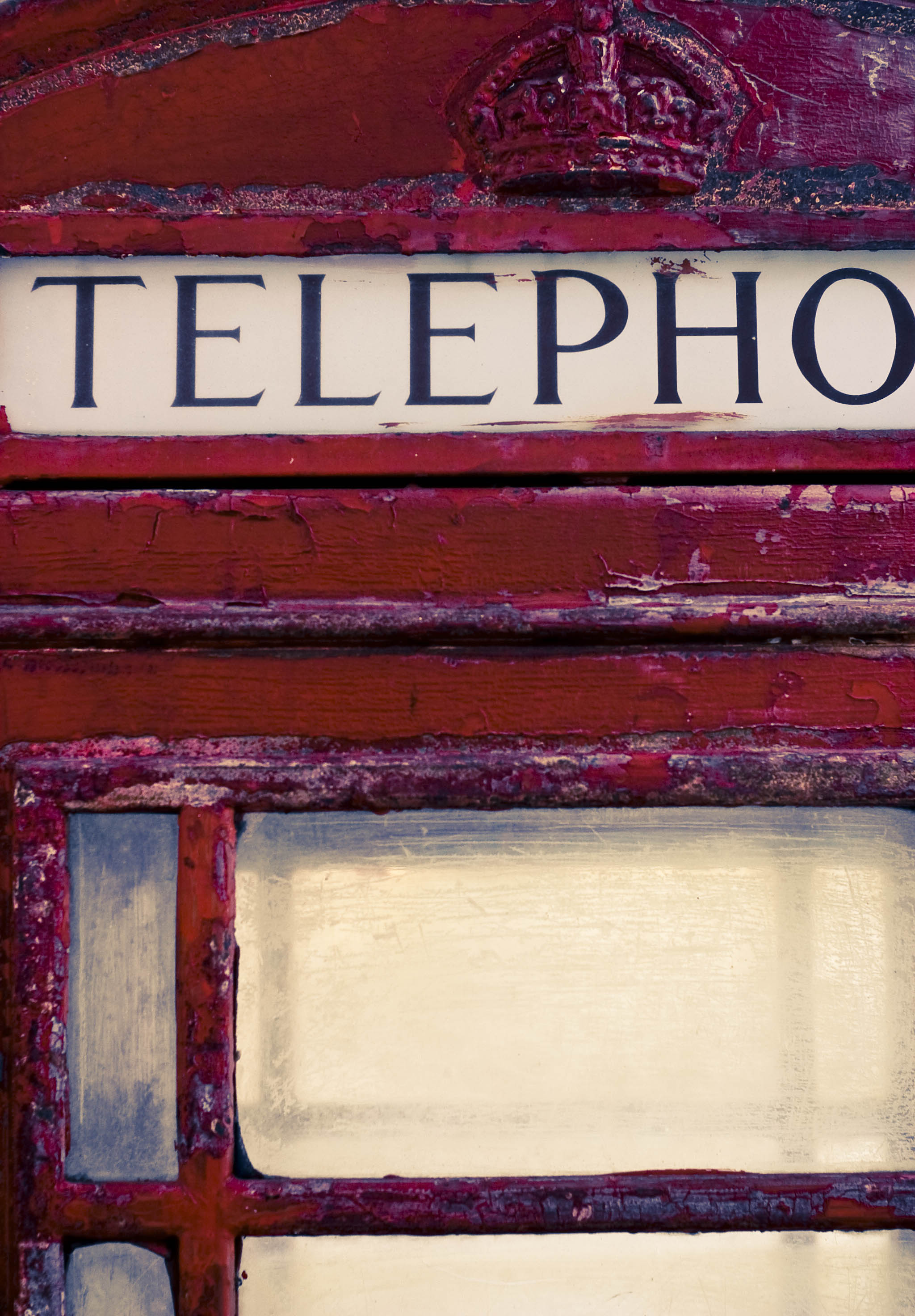 COLD: Smaller, more compact, live & personal interactions, lower quality of sound, only 1 person talks at a time
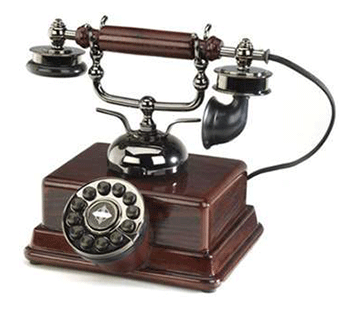 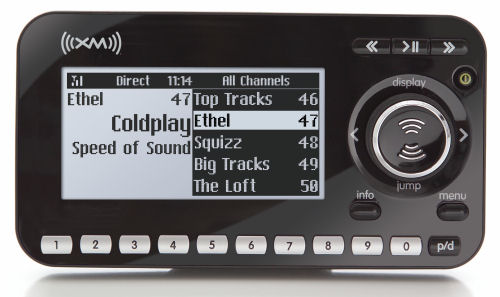 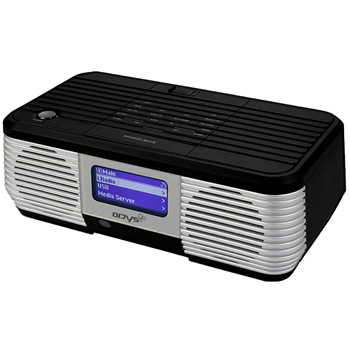 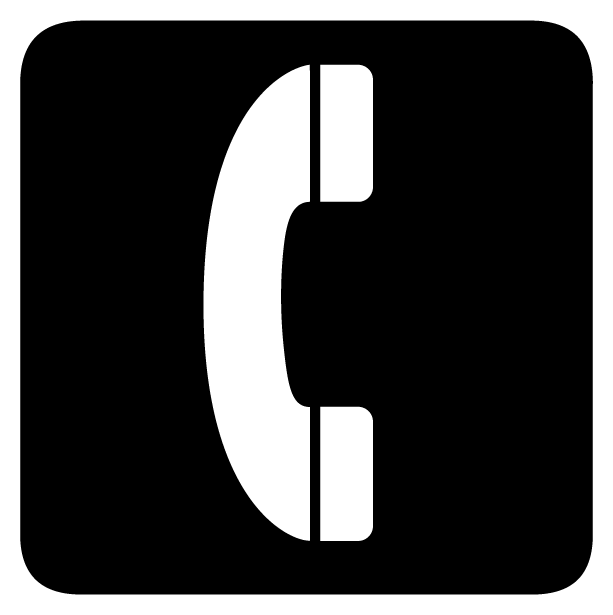 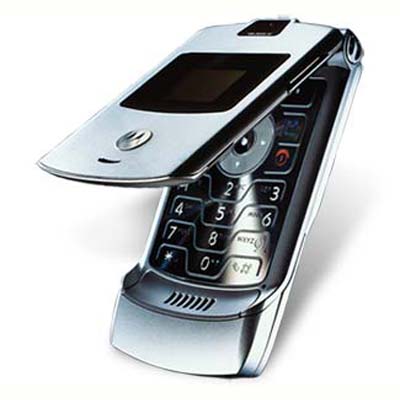 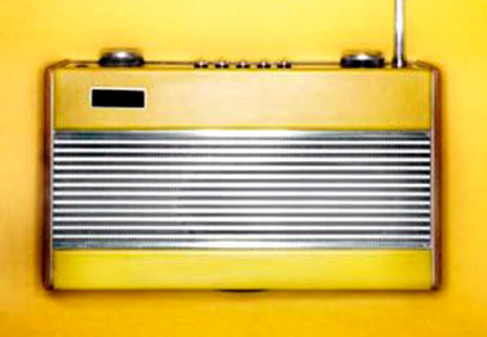 HOT: Surround sound, high quality sound, more than one person can enjoy at a time
HOT
COLD
COLD
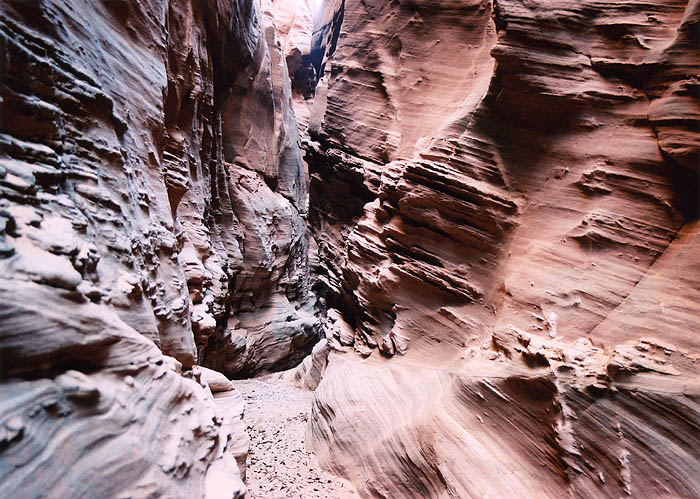 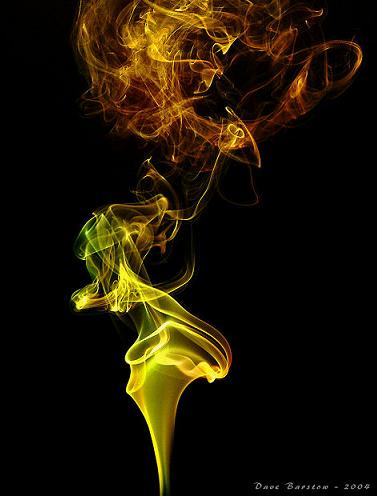 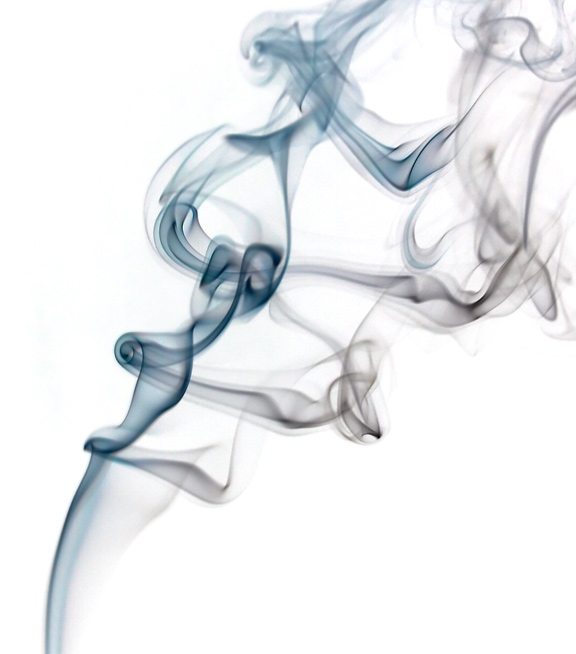 HOT
HOT: Bright, loud, vivid, fixed, overpowering,
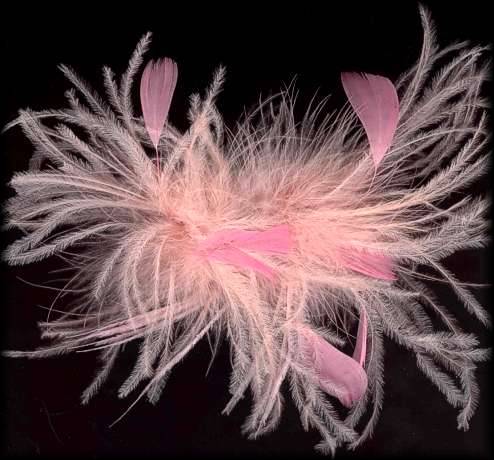 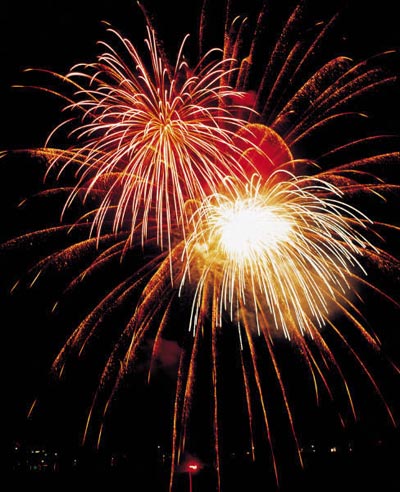 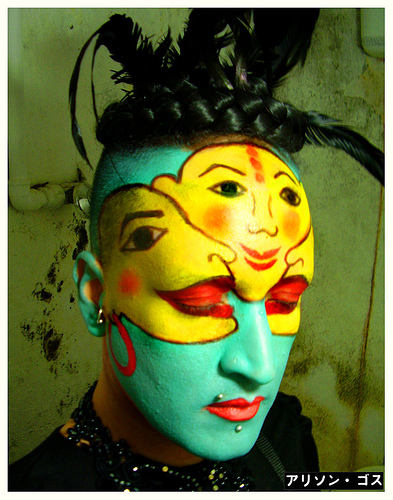 COLD: Soft, whispy, shadowy, blurred, changeable, quiet
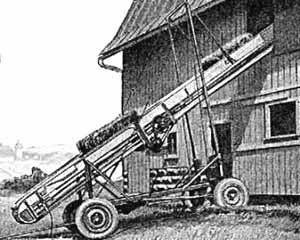 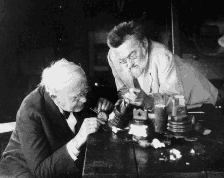 HOT
COLD
Mechanical Age
Electrical Age
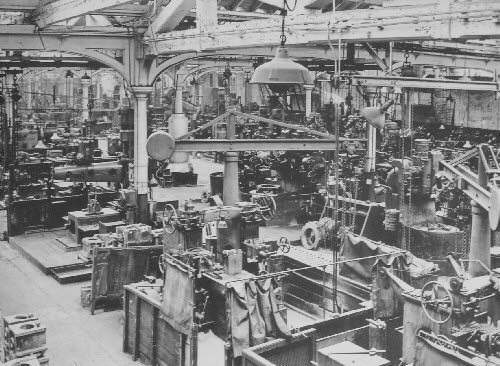 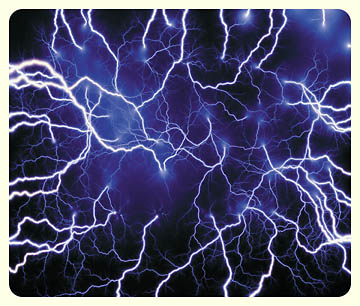 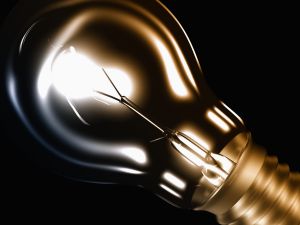 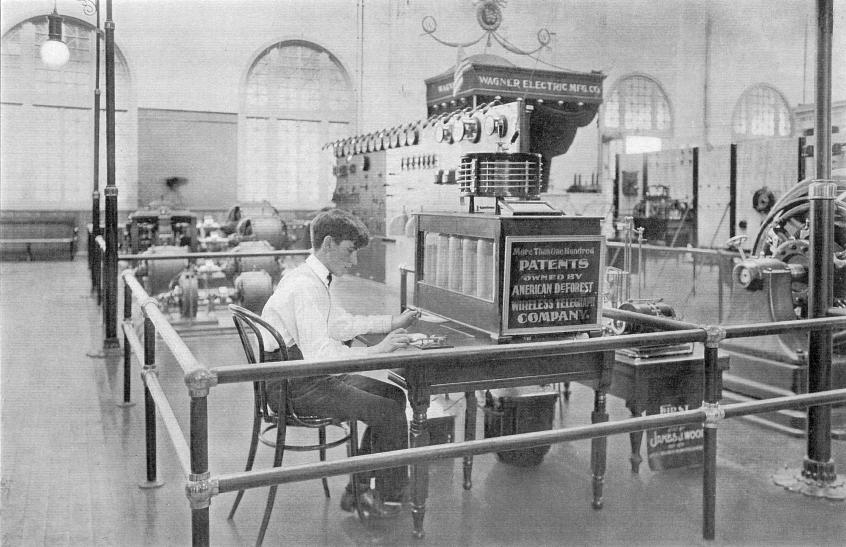 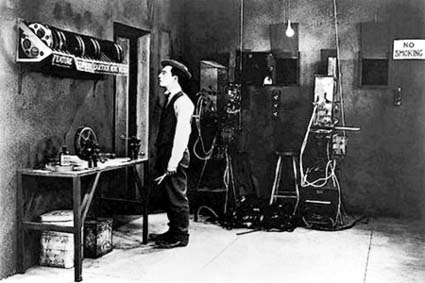 HOT		vs		COLD
Whispy sketches of sound
Soft, shadowy, blurred, changeable
Television
Cartoon
Phone / Cell Phone
Speech / Oral communication
Hieroglyphics
Electrical Age
Loud, bright, vivid, fixed, intoxicating
Film
Photography
Radio / Hi-fidelity
Printed work / Alphabet
Phonetic alphabet / Typography
Mechanical Age
All media exist to invest our lives with artificial perceptions and arbitrary values. 		     McLuhanArt is anything you can get away with	                 McLuhanI wouldn’t have seen it if I didn’t believe it	                 McLuhan
…THE END…